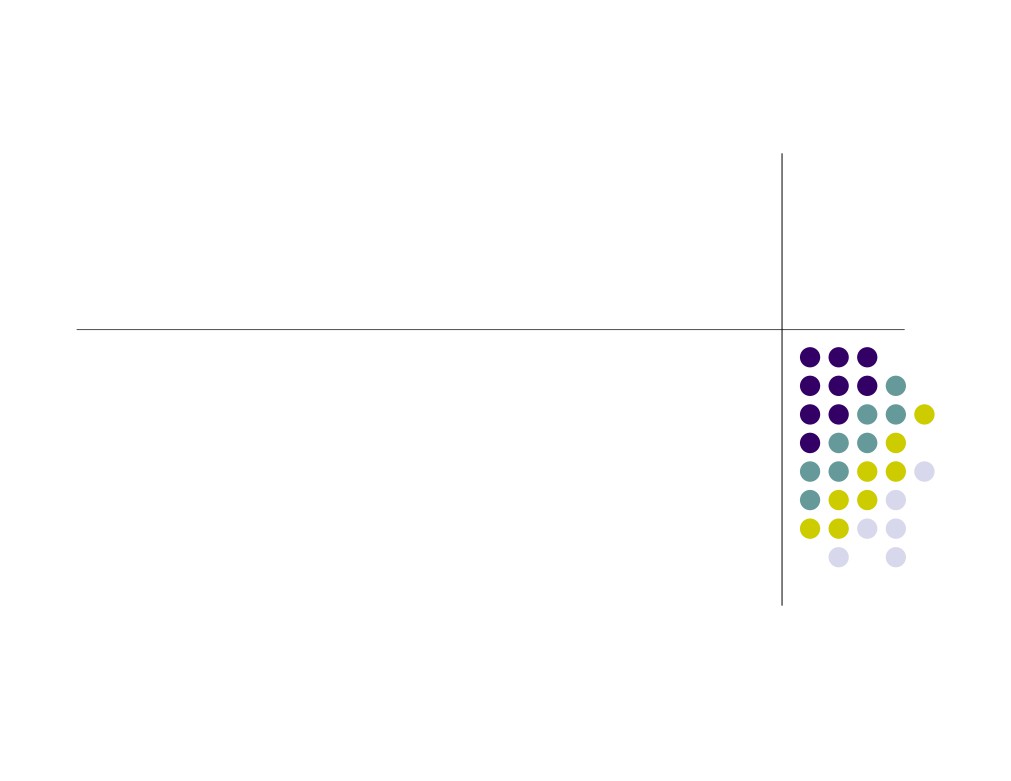 Using Mobile Phones to Write in Air
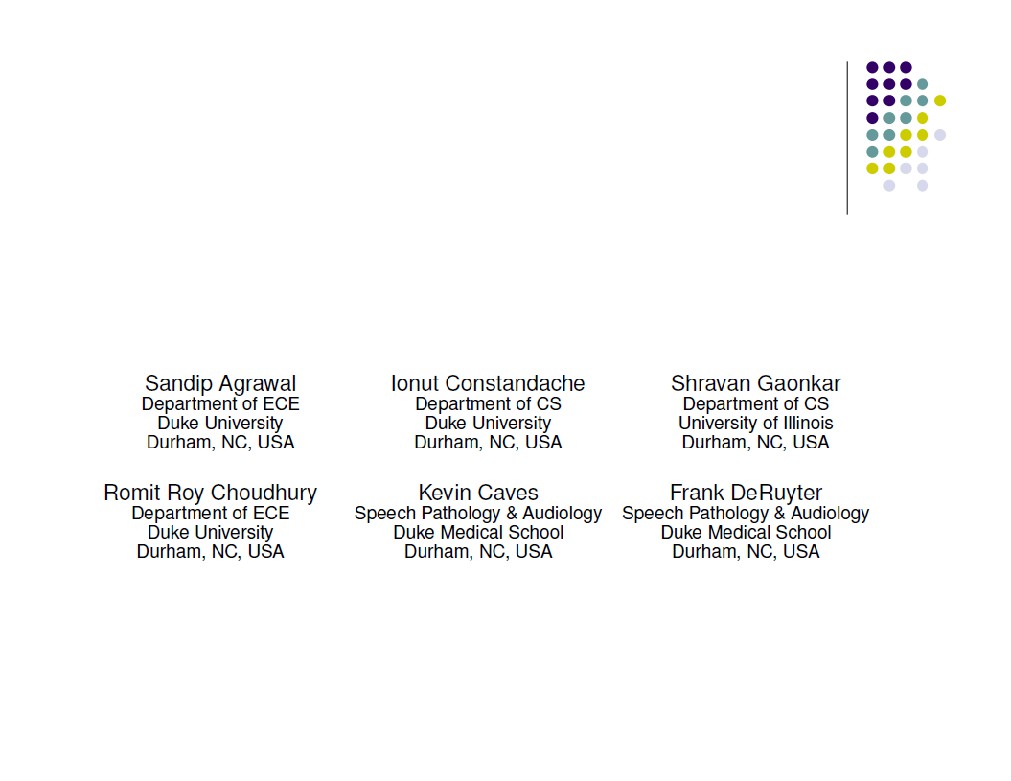 Who and Where?
 Systems Networking Research Group
Duke University, Durham, NC, 2009 - 2011
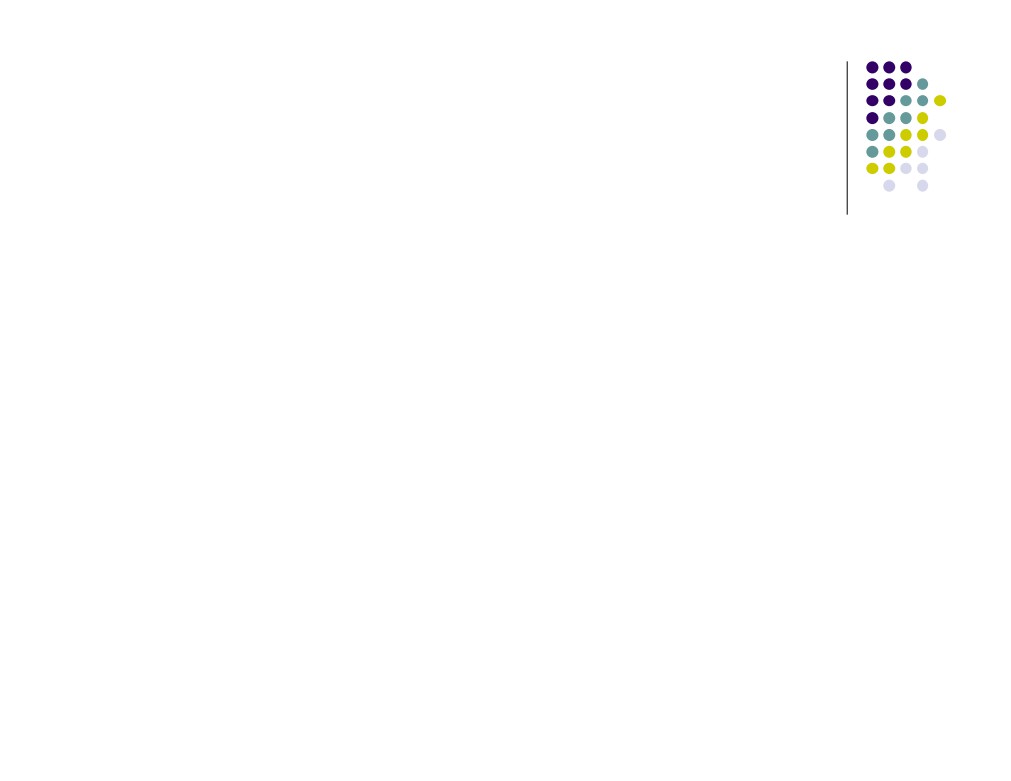 Introduction/motivation:
What was the main problem addressed?
 MOTIVATION:
 Phones and sensors allow for people-centric apps. Can	write in the air.
 MAIN POBLEM:
 Alternative input method using accelerometer for text	and drawing by writing in the air - use mobile phone	to write in the air
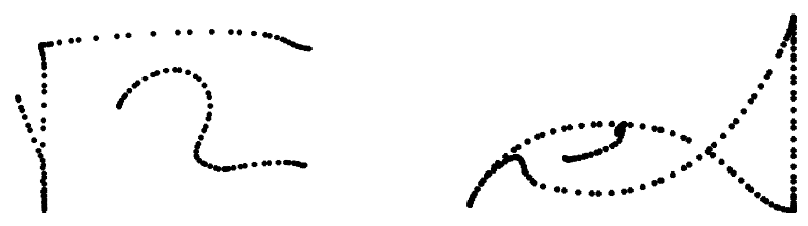 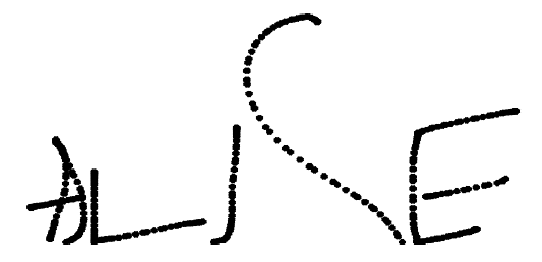 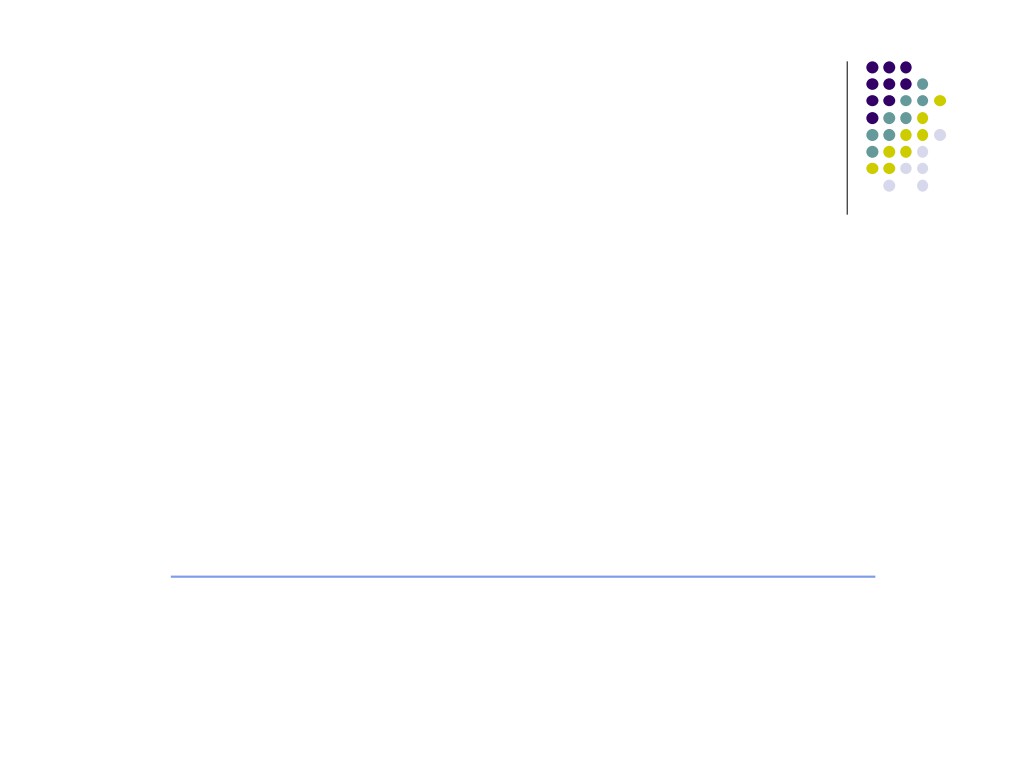 Introduction/motivation:
What was the main problem addressed?
 WHY IMPORTANT:
 Assistive technology - Allow people with disabilities to	use
 Don’t have to type, frees your other hand and your	eyes to watch what’s around you.
 Writing English alphabets/words in real-time with
commodity phones has been an unexplored problem. http://www.youtube.com/watch?v=Nvu2hwMFkMs
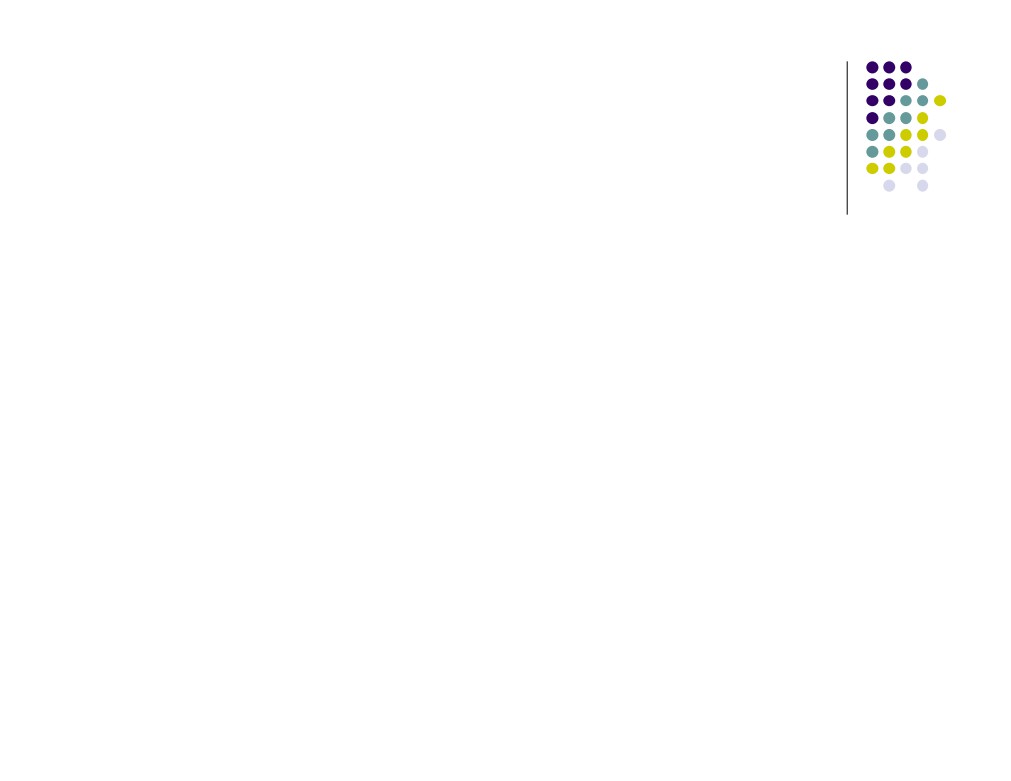 Introduction/motivation:
Why is this problem solved important?
 VISION:
 PhonePoint Pen (P3) establishes feasibility and	justifies longer-term research commitment
 Write short messages, draw simple diagrams Use cases
 Assistive technology for impaired patients Equations and sketching
 Emergency operations and first responders Write message on top of picture
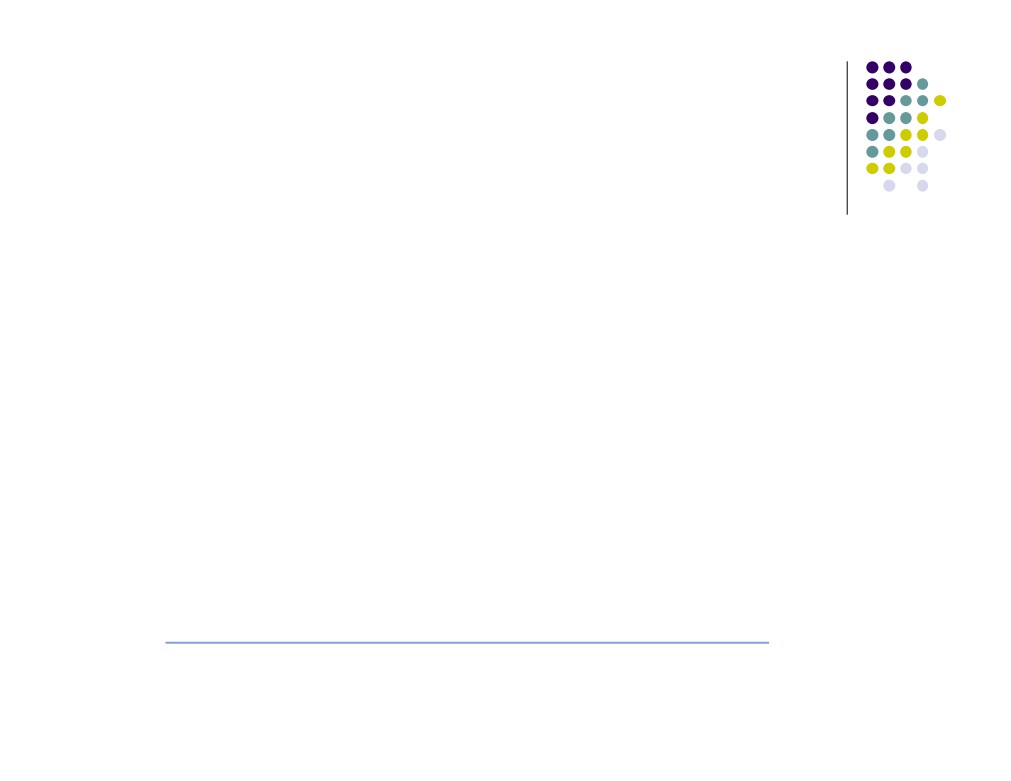 Related Work:
Vision based gesture recognition
 Use cameras to track object’s 3D movements TinyMotion
 Uses built-in cell phone camera to detect simple	movements.
 No character or word detection.
 Microsoft Research TechFest: Write in The Air(2009)
  Character, but no word detection.
  http://www.youtube.com/watch?v=WmiGtt0v9CE
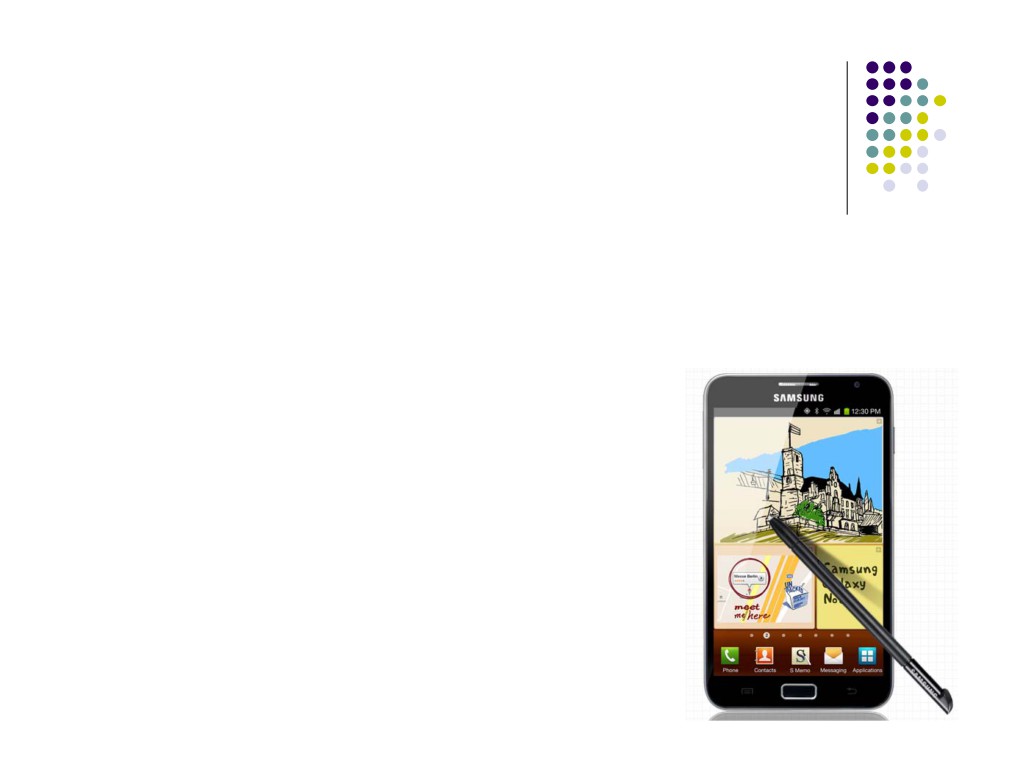 Related Work:
Stylus-based sketch recognition
 Draw sketches on a pad or TabletPC using a stylus
 SketchREAD
 Electronic Cocktail Napkin
 Unistrokes - single-stroke characters	 Graffiti - single-stroke characters Pen-touch based Tablet PCs
 Can relocate pen
 Visual reference
 Samsung Galaxy Note (5”, 8”, 10”)
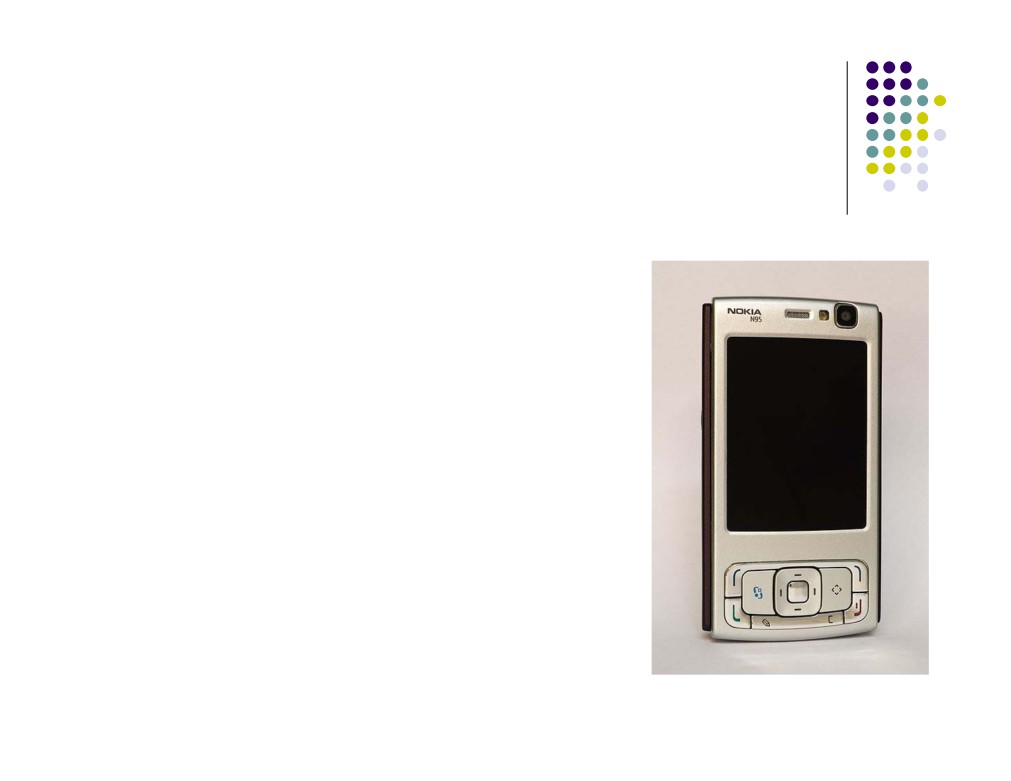 Methodology:
Overview/Summary of approach/design
 Nokia N95 phone (2007)
 Symbian OS
 Experiments with
 10 CS and Engineering students
 Novice (<10 chars)
 Trained (>26 chars)
 5 patients from Duke University	Hospital
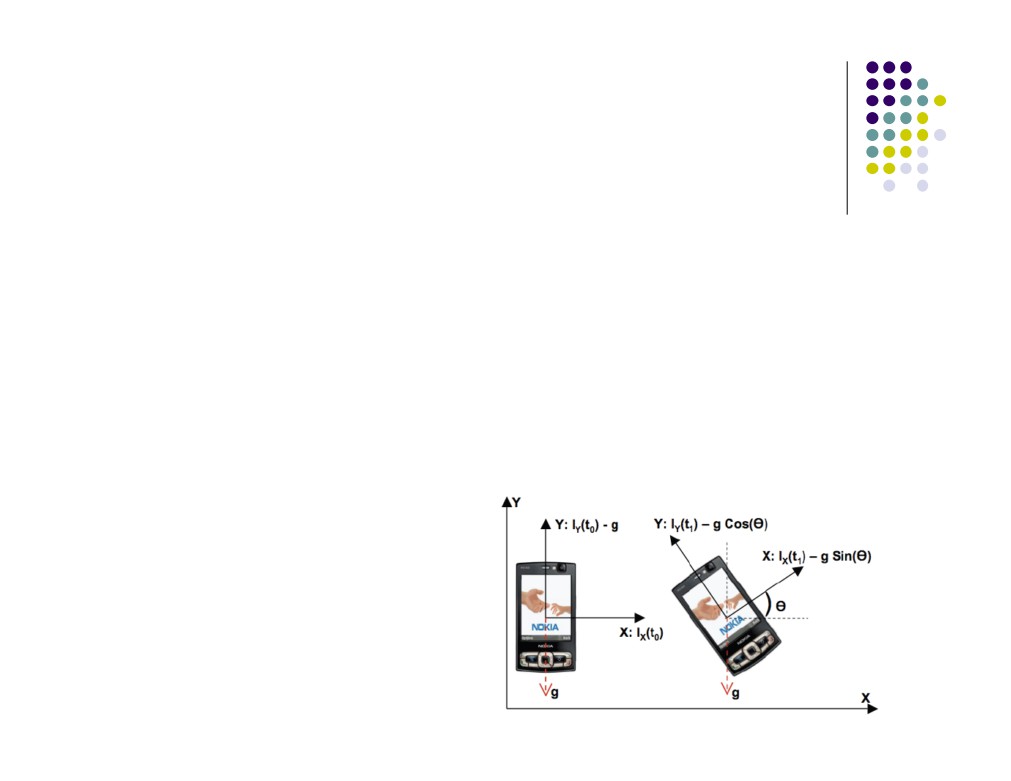 Methodology:
Core Challenges - Rotation Gyroscope
ISSUE:
 Nokia N95:  cannot detect rotation
3-axis accelerometer X, Y, Z, no gyroscope
 Can’t tell difference between linear movementsand rotation using just the accelerometer.
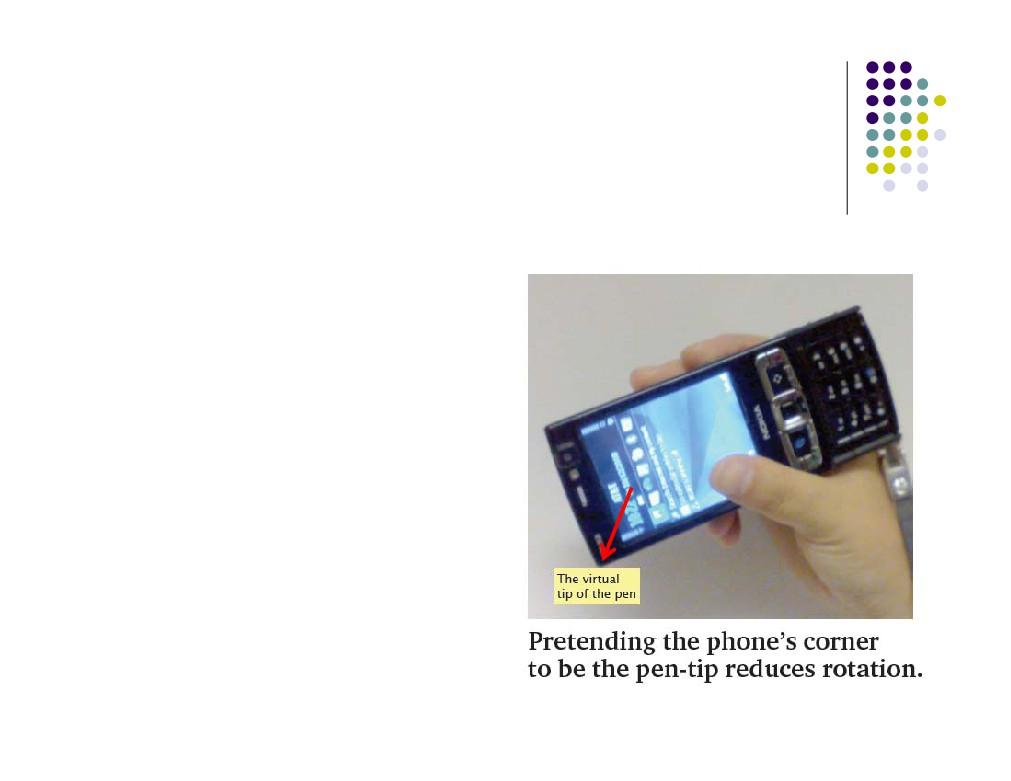 Methodology:
Core Challenges - Rotation Gyroscope
APPROACH:
 Hold like pen orblackboard eraser
 Pause between strokes
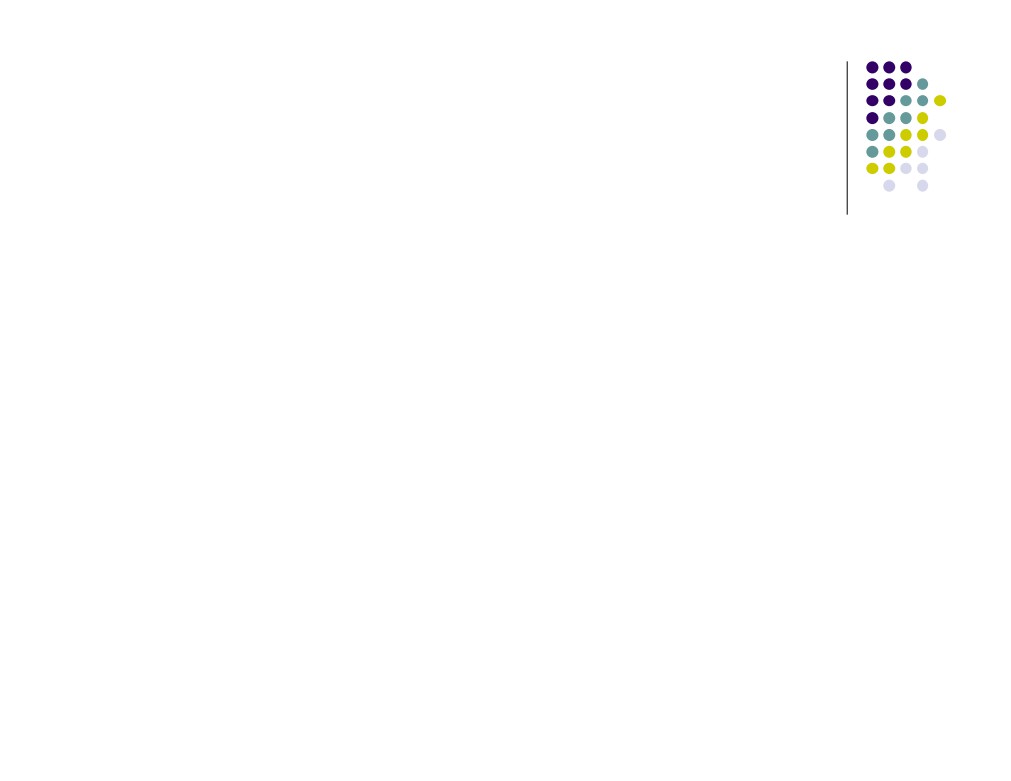 Methodology:
Core Challenges - Background Vibration
ISSUE:
 Jitter from natural hand vibrations
 Measurement errors from accelerometerAPPROACH:
 Noise-reduction
 Smooth with moving average over last 7 readings Drop data under threshold, <= 0.5m/s2 = noise
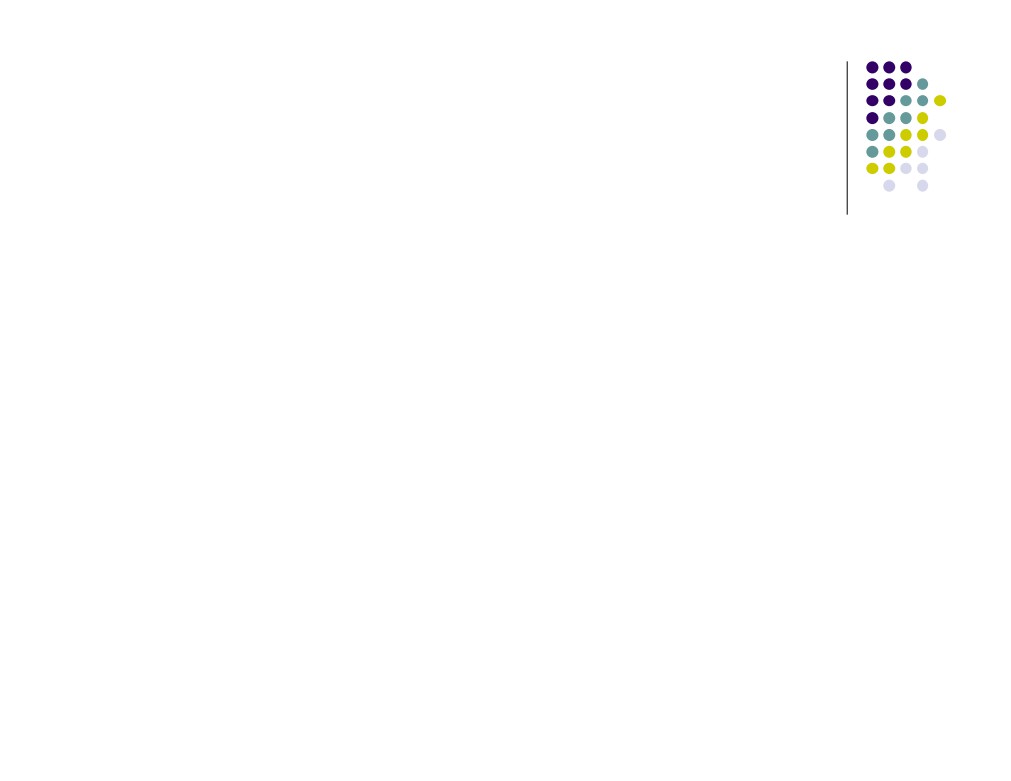 Methodology:
Core Challenges - Computing Displacement
ISSUE:
 Phone movement can introduce errors asintegrating from Acceleration  to velocity todisplacement.
APPROACH:
 Reset velocity to zero if previous accelerometerreadings below threshold (noise)
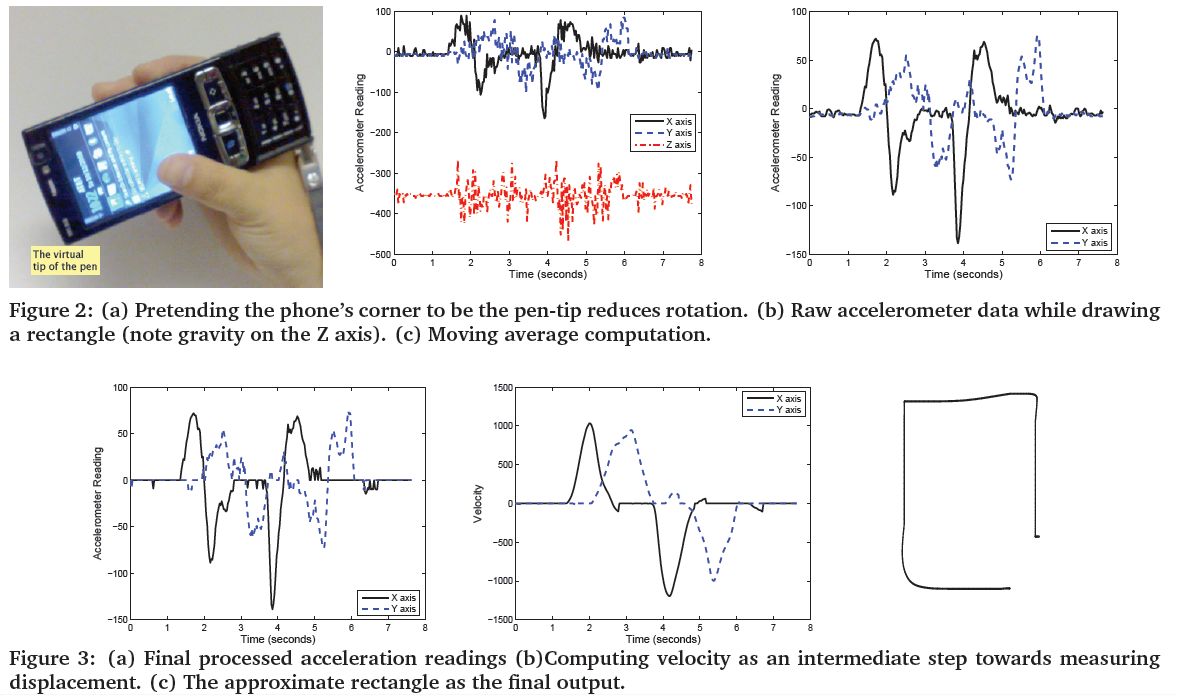 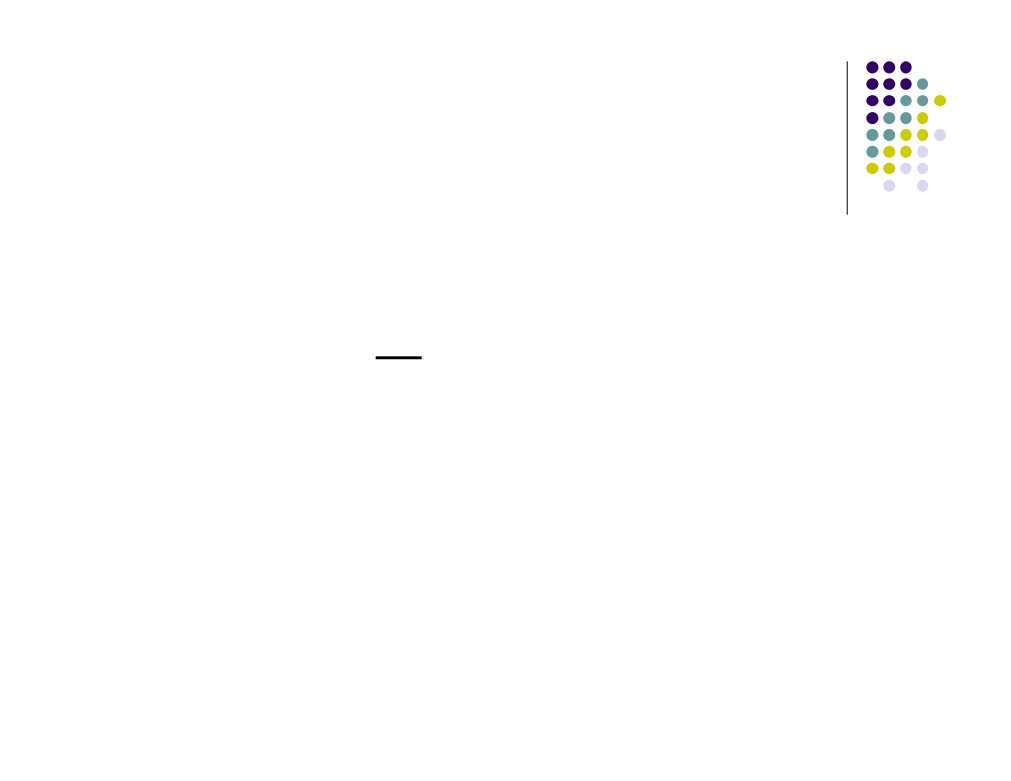 Methodology:
Core Challenges - “A”  v.  Triangle
ISSUE:
/
+
\
+
=   A  … or a triangle?
APPROACH:
 Watch for “lifting of the pen”
 Monitor data, but don’t include in final output
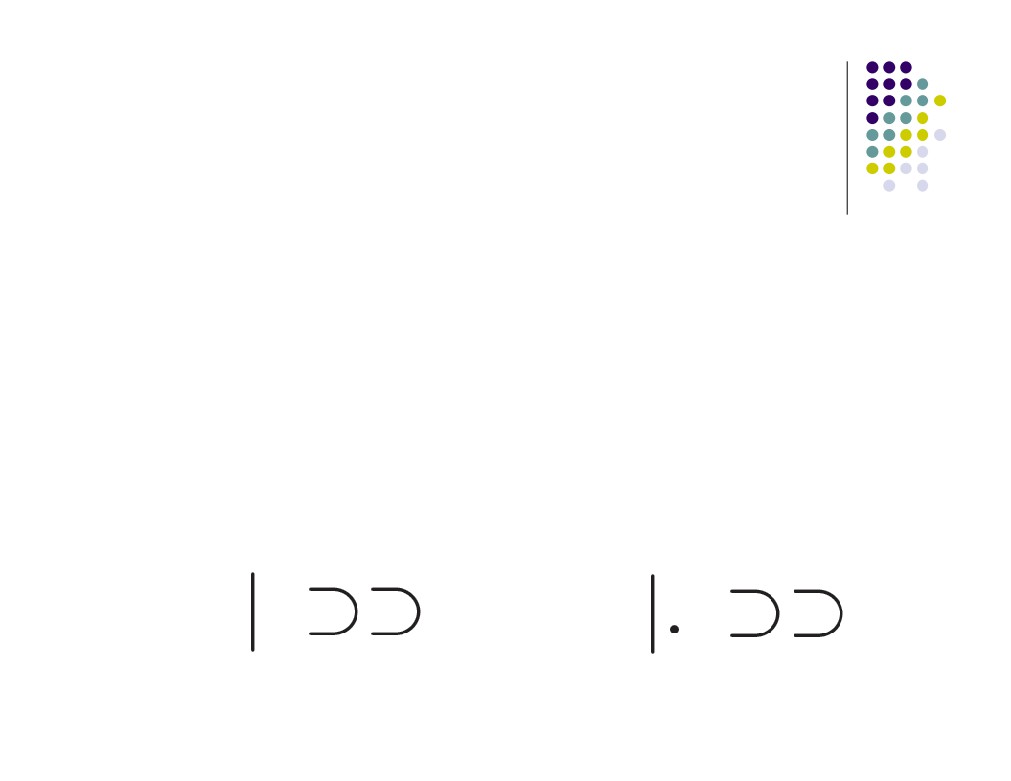 Methodology:
Core Challenges - Character Transitions
ISSUE:
 Can’t tell difference between B and 13 same setgestures cause ambiguities
APPROACH:
 Use delimiter between characters - dot or pause
B =
13 =
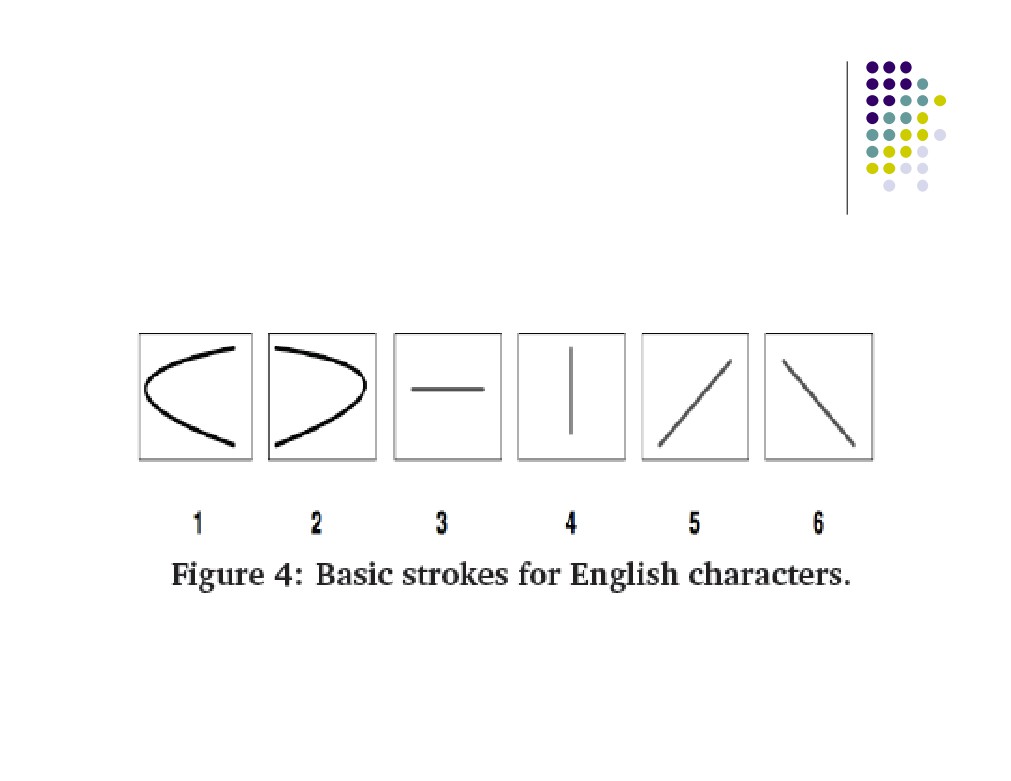 Methodology:
Gesture Stroke Detection primitives
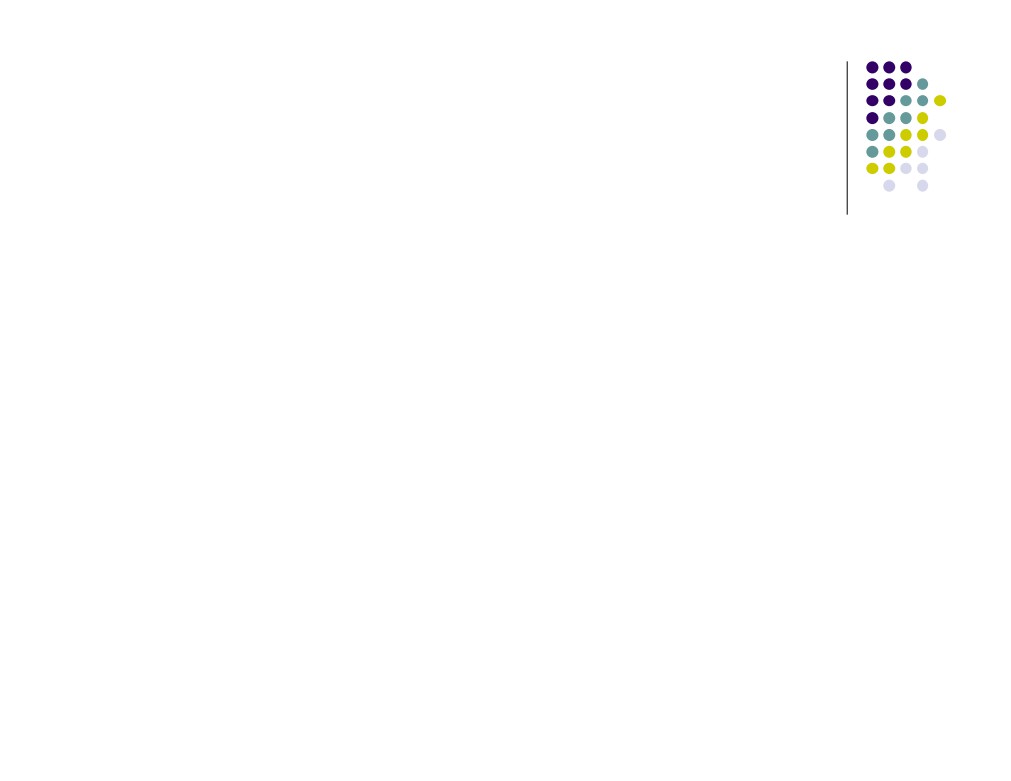 Methodology:
Character Recognition
 Stroke grammar using decision tree
 D and P - start same, but then can turn into N O and S - same strokes
 X and Y - same strokes
 O and 0 - cannot tell difference
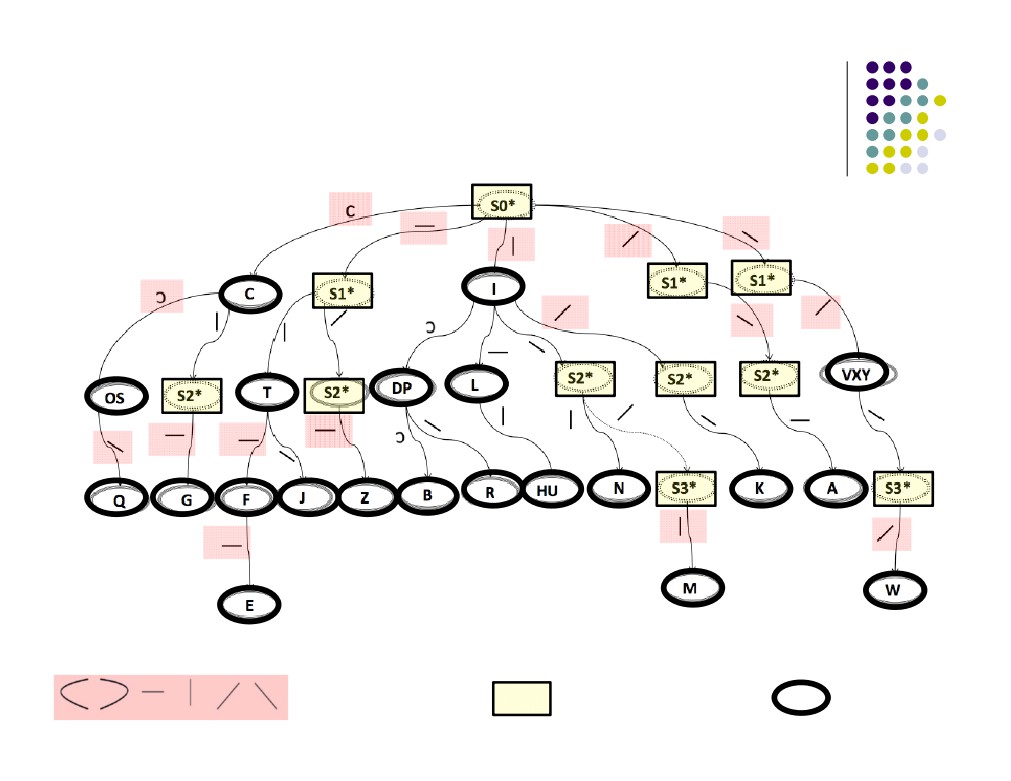 Methodology:
Stroke grammar for English alphabets and digits
Single gesture
Intermediate state
Final state
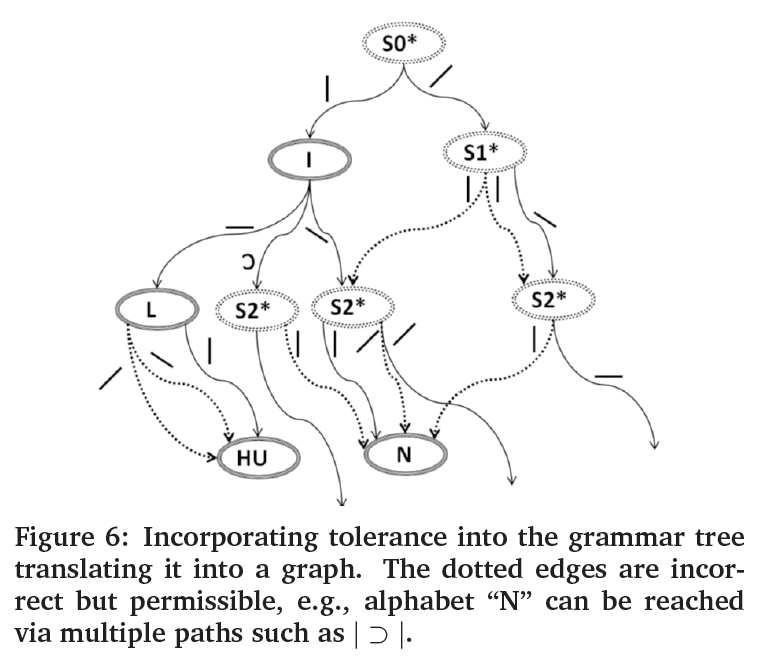 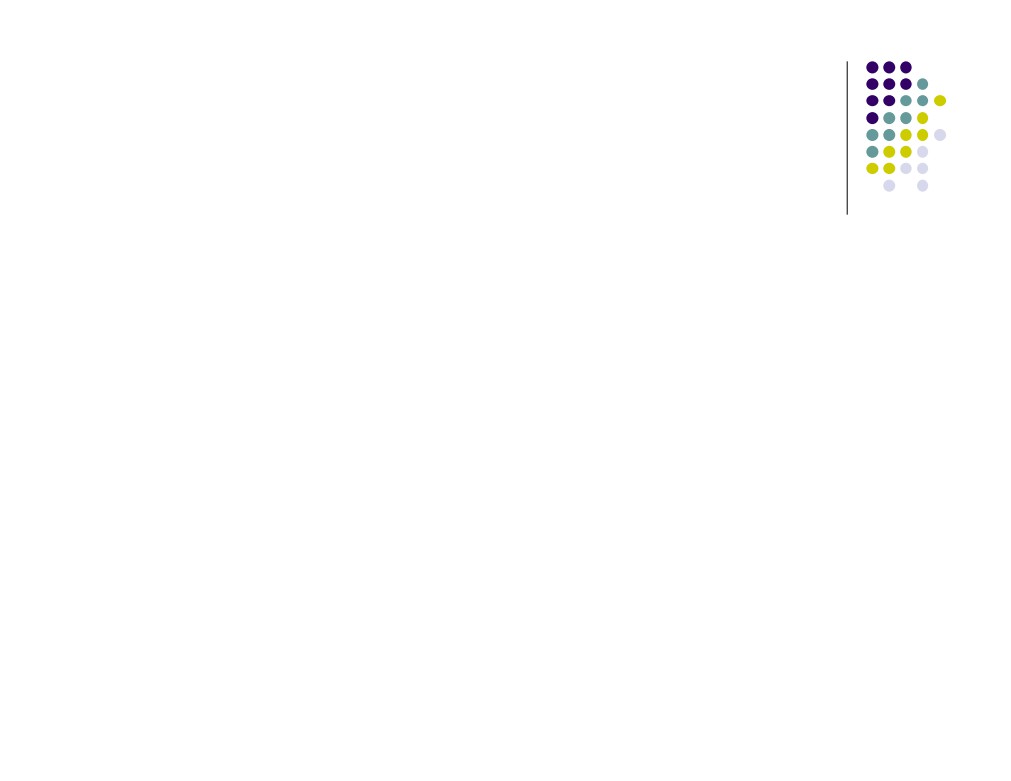 Methodology:
Word Recognition
 Examples:  B and 13,  H and IT
 Look at sequence of previous and next strokes Infer previous character when see start of newchar
 Watch for move back to left position
 Have user pause or draw dot to delimitcharacters
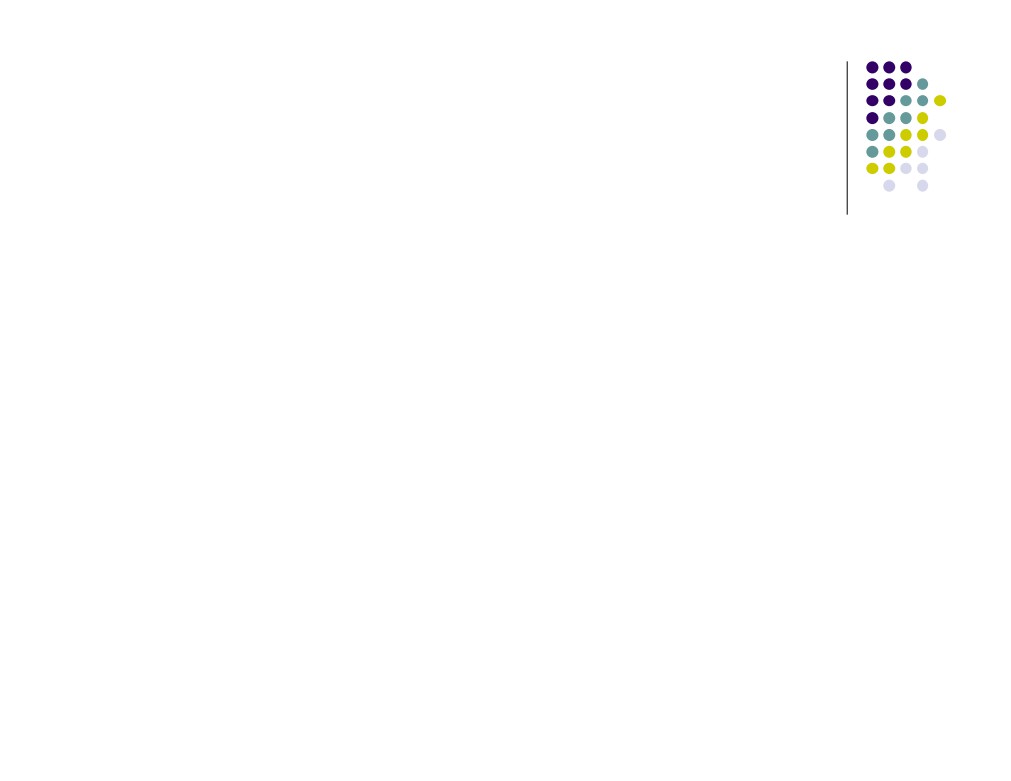 Methodology:
P3-Aware Spelling Correction
 Distance for correction (replace # chars)
 MQM edit distance of 1 with MOM, MAM, MUM.
 P3 confuses Q with O but hardly confuses Q with A or	U, can suggest MOM with high confidence.
 NIET - could be NET or MET
 Edit distances of 1 and 2,
 P3 confuses “M” as “NI” > probability than “E” as “IE”.	could predict user intended MET with reasonably high	probability
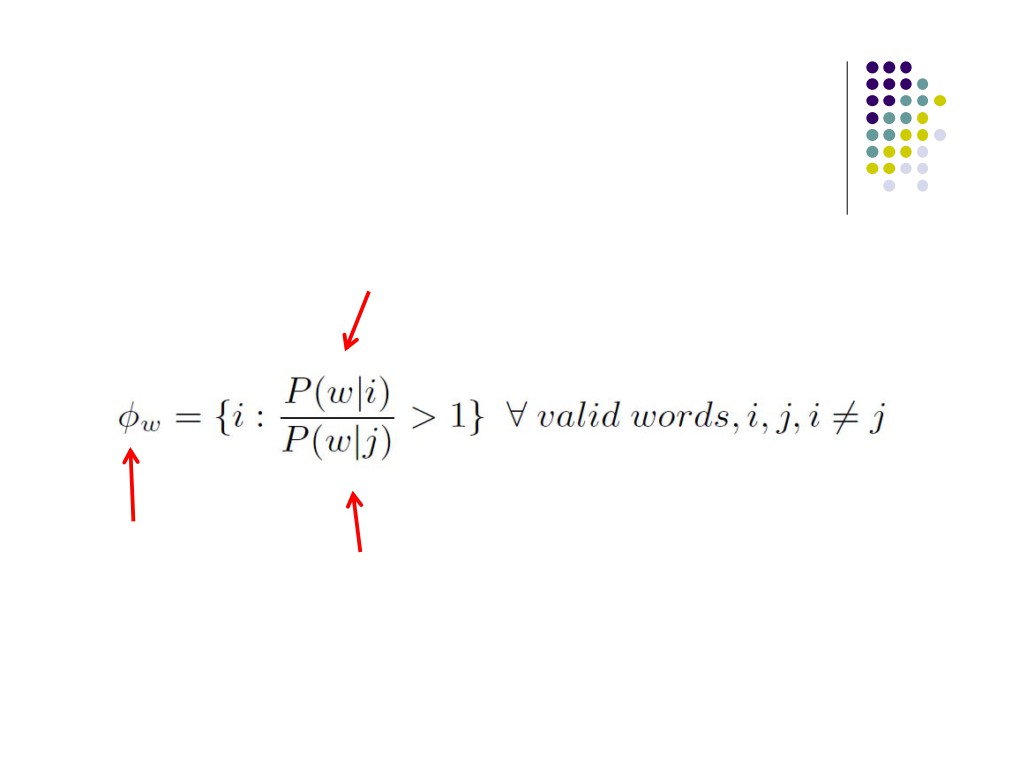 Methodology:
P3-Aware Spelling Correction
Probability of valid word i
Corrected word
Probability of valid word j
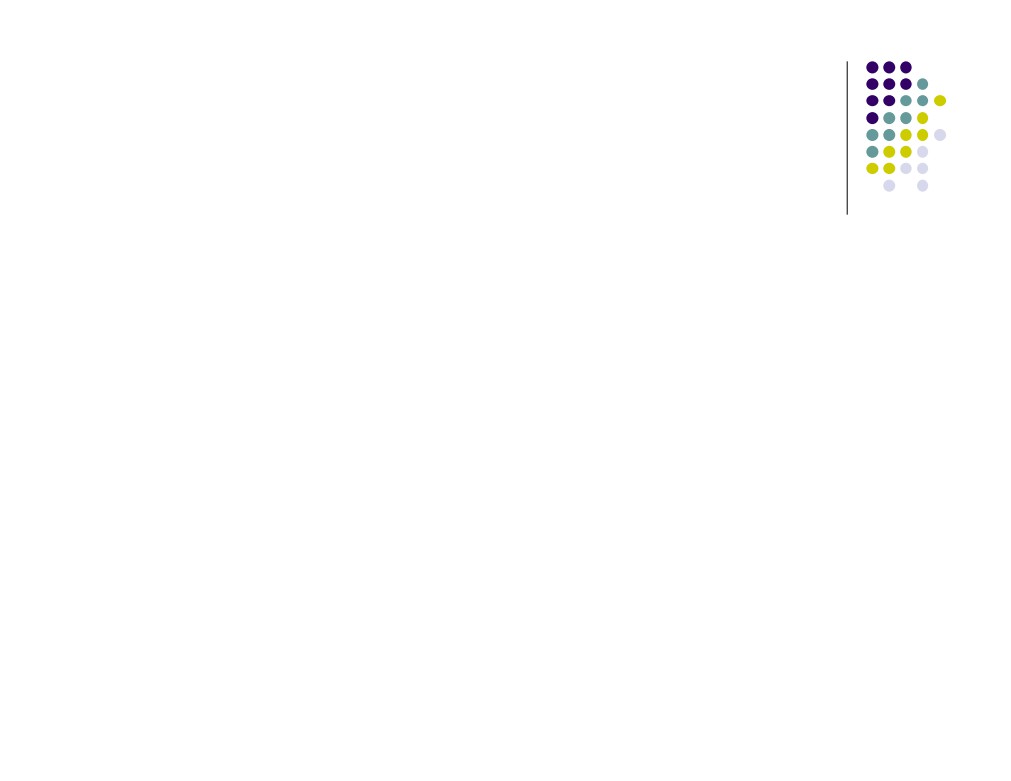 Methodology:
Assumptions and limitations of this work
 Speed of writing = 3:02 sec/letter on average Repositioning pen for long words and drawing Cursive handwriting (continuous movement) Can’t write AND move at same time Users were CS majors, but can train others Investigate “greater algorithmic sophistication”for gesture recognition (Bayesian Networks andHidden Markov Models)
Results:
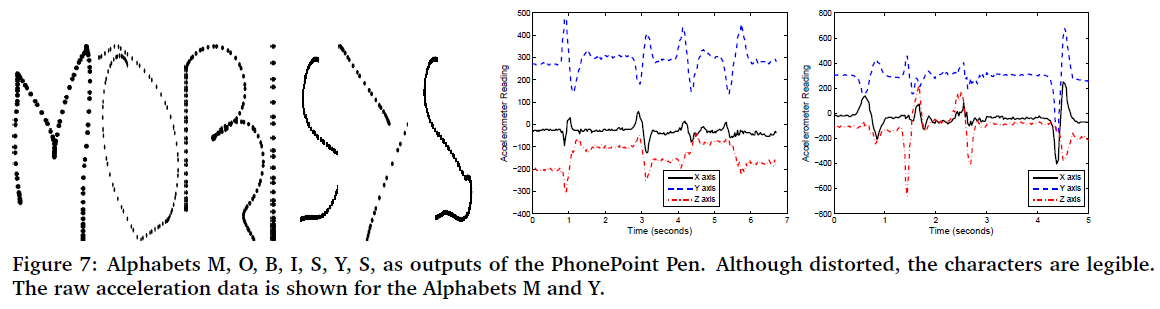 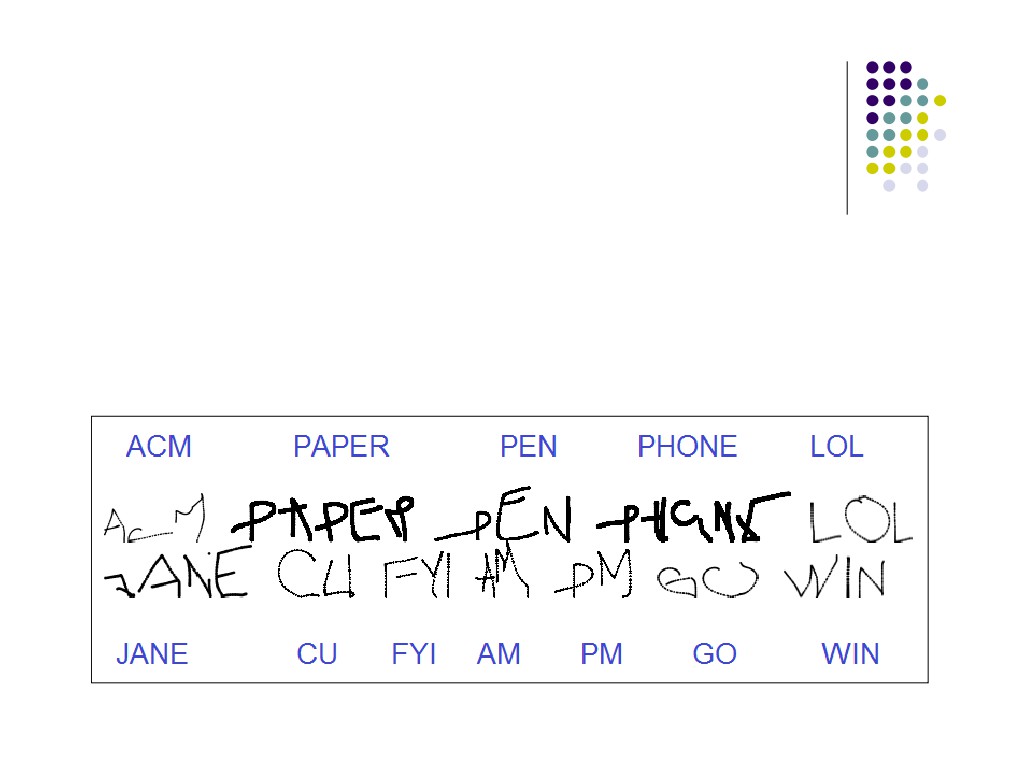 Results:
 English characters identified with averageaccuracy of 91:9% … but
 Slow: speed = 3.02 sec
Results:
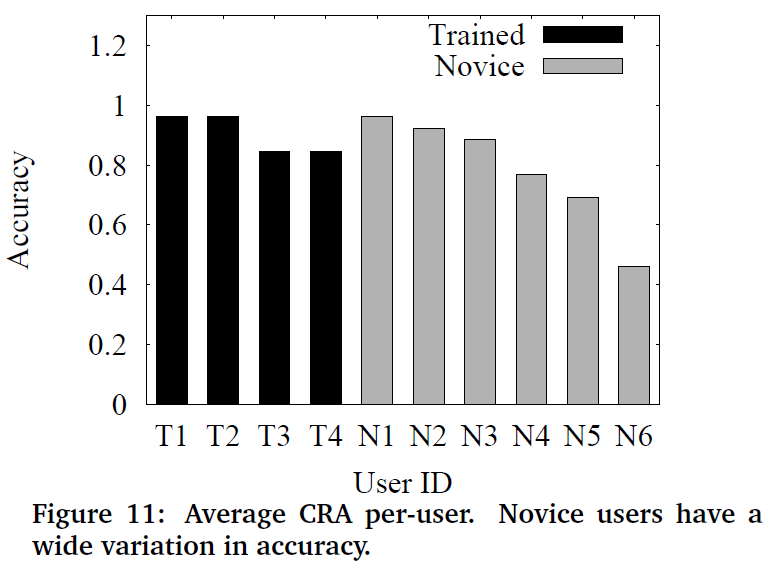 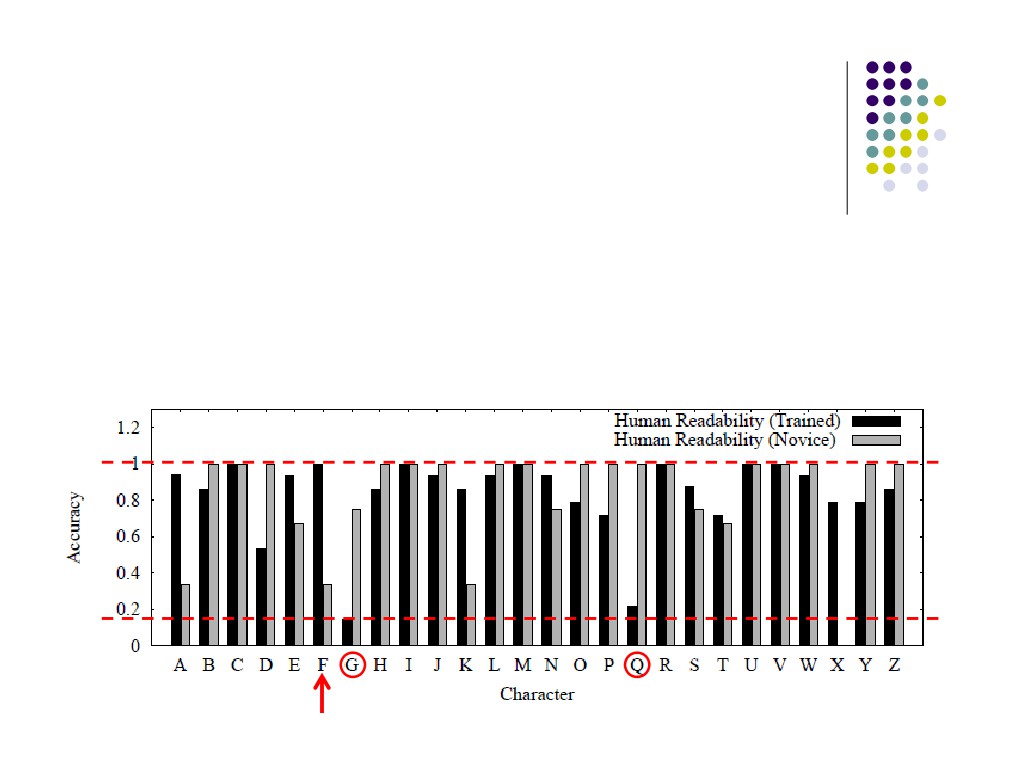 Results:
Human Readability Accuracy (HRA)
Average readability
 Trained writers:  83% Novice writers:85:4%
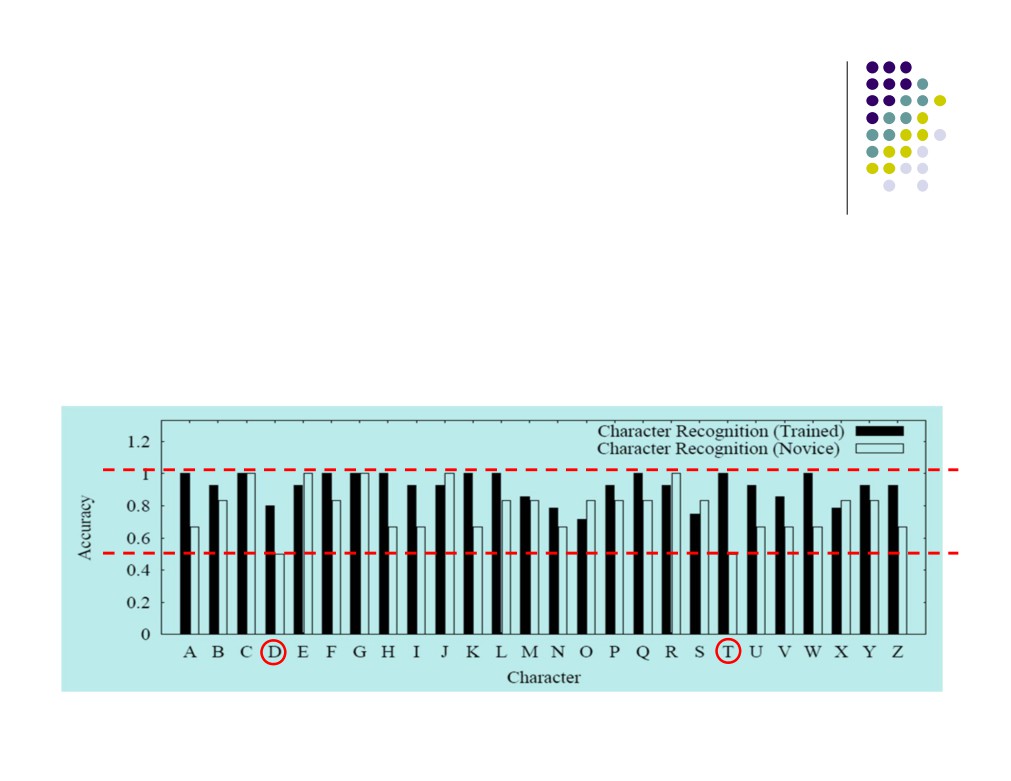 Results:
Character Recognition Accuracy (CRA)
Average character recognition (stroke grammar) Trained writers:  91:9%
 Novice writers:	78:2%
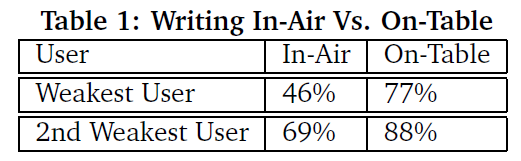 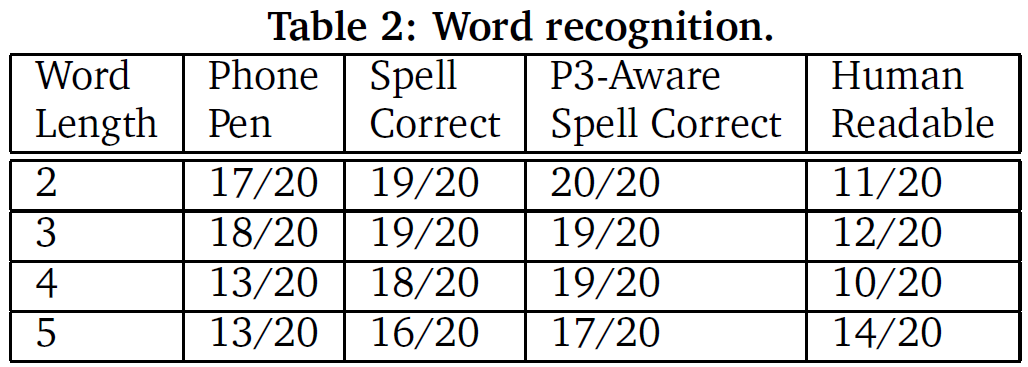 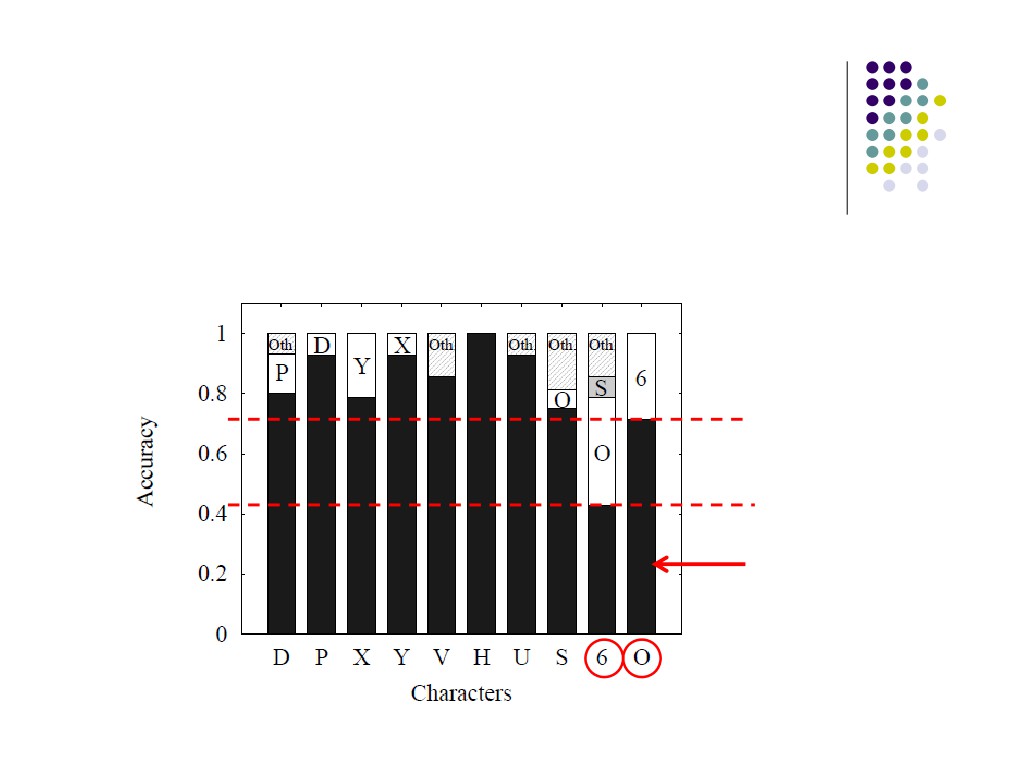 Results:
Character disambiguation
Common set of strokes causes confusion
correct
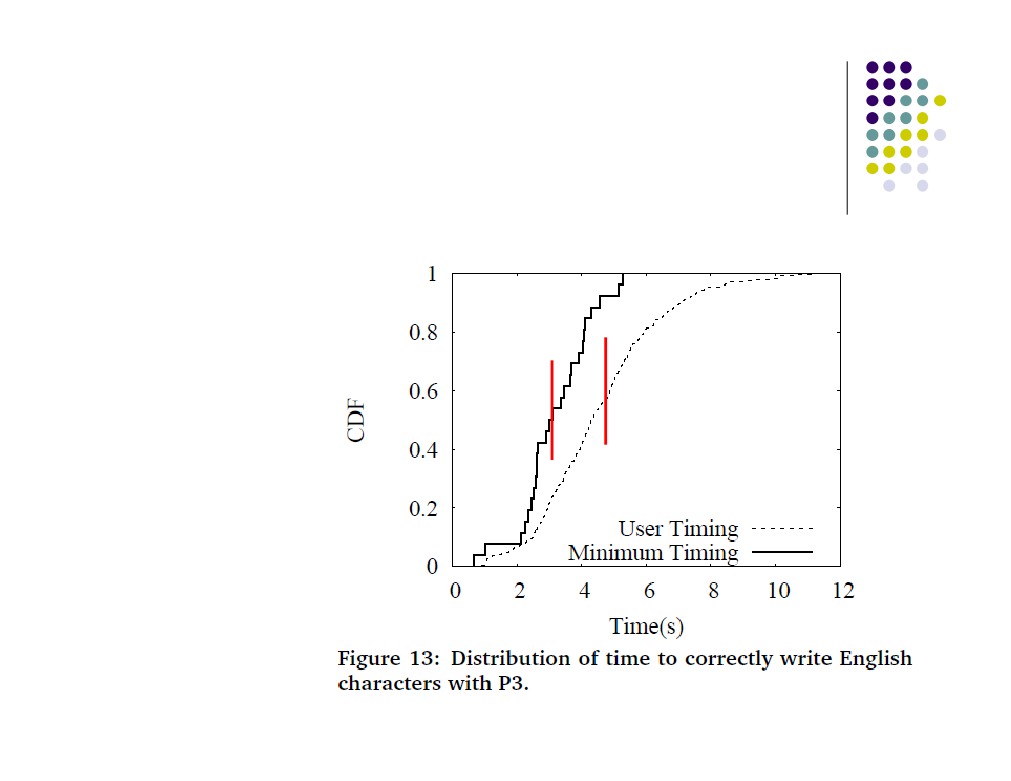 Results:
Median time to correctly write character
 4.3 sec (all)
 3.02 sec (min)
Results:
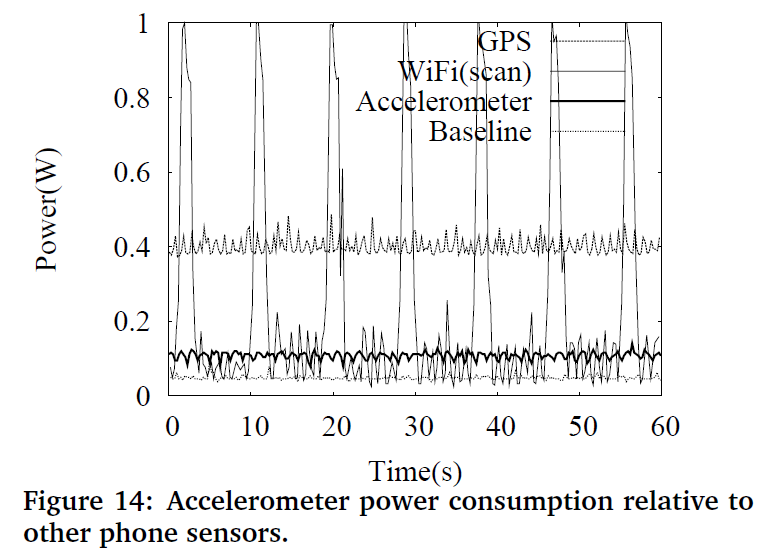 Results:
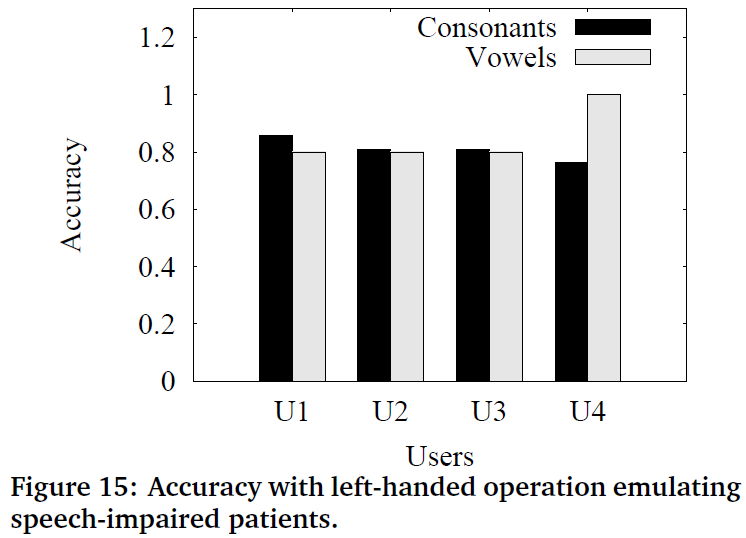 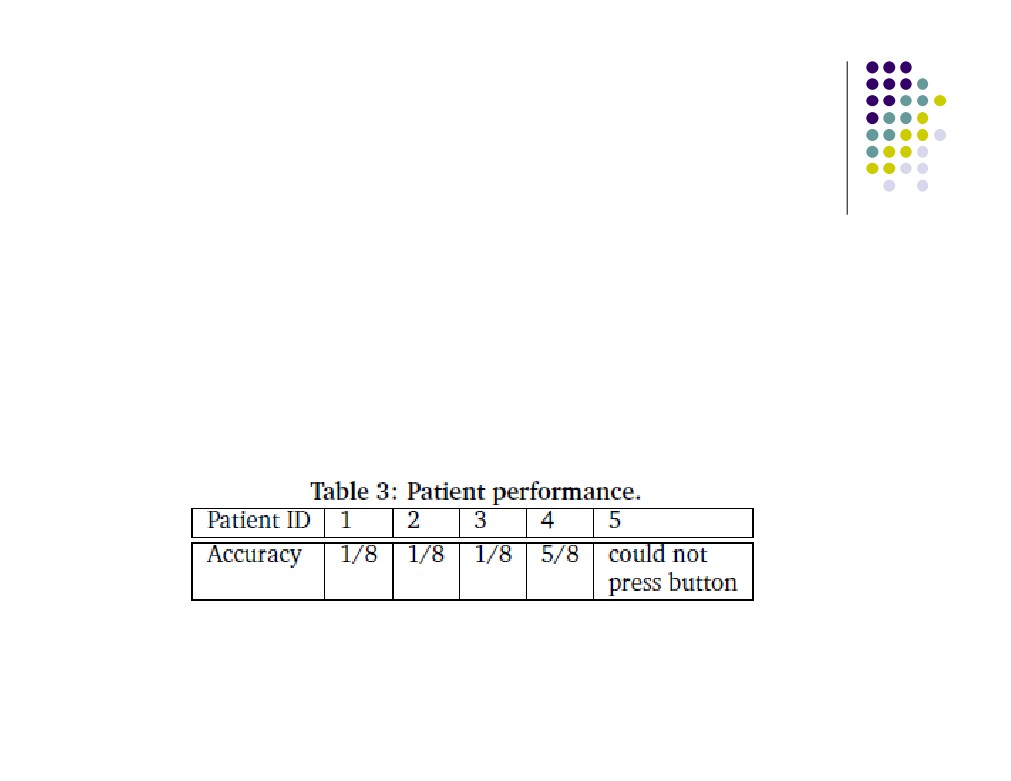 Results:
Hospital Patients
 Only 5 patients
 Cognitive disorders and motor impairments Write 8 random letters
 Not allowed to observe patients Problem pressing button
 Suggestions from doctors:  Try left-hand toemulate speech-impaired patients.
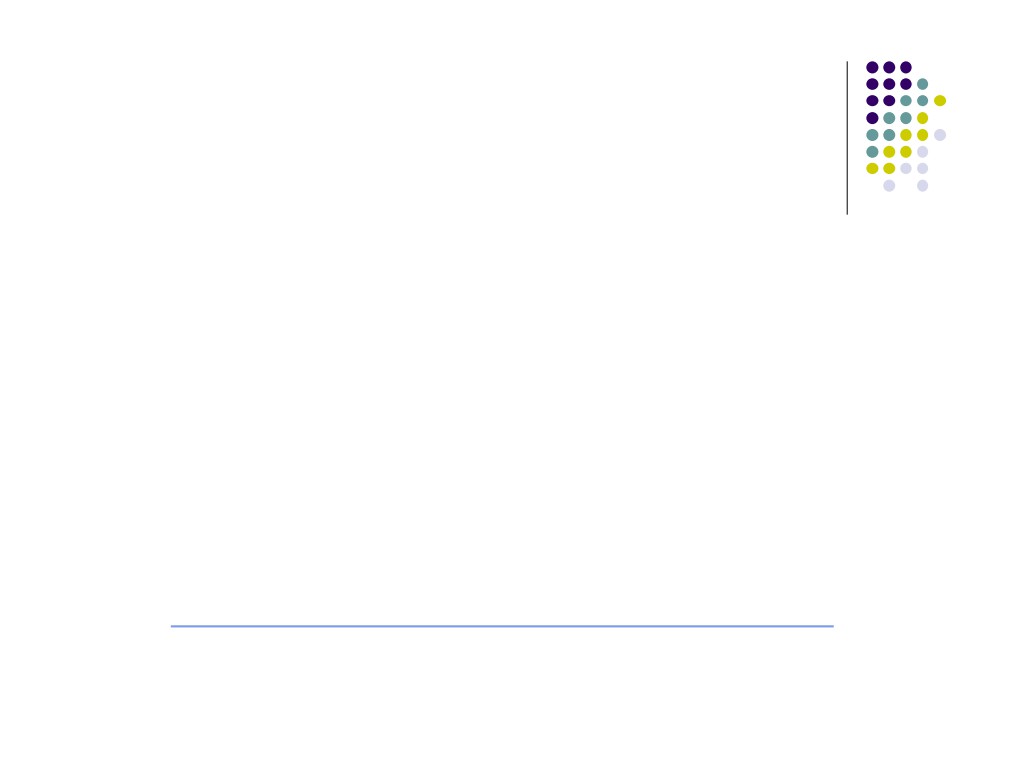 Discussions/Conclusions/FutureWork
 Not extensive, only 10 students, 5 patients Prototype, shows possibilities
 Improve prototype, new user-experience “thatcomplements keyboards and touch-screens.”
 Integrate gyroscope in next PhonePoint Pen
 TEDxDuke - Vansh Muttreja on the Virtual WhiteBoard - A New Way of Remote Collaboration
 http://www.youtube.com/watch?v=vmyXJzkfevY
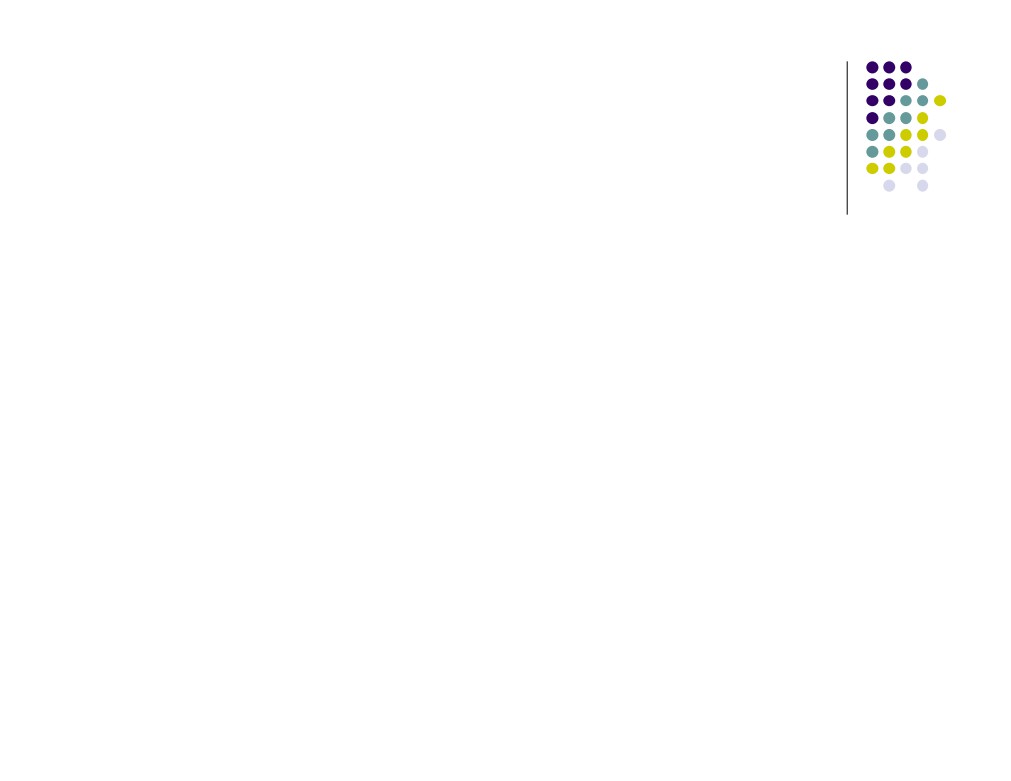 Discussions/Conclusions/FutureWork
 Some other ideas
 Use back camera to optically track movement? Write in the air
 Geo-location
 Augmented reality
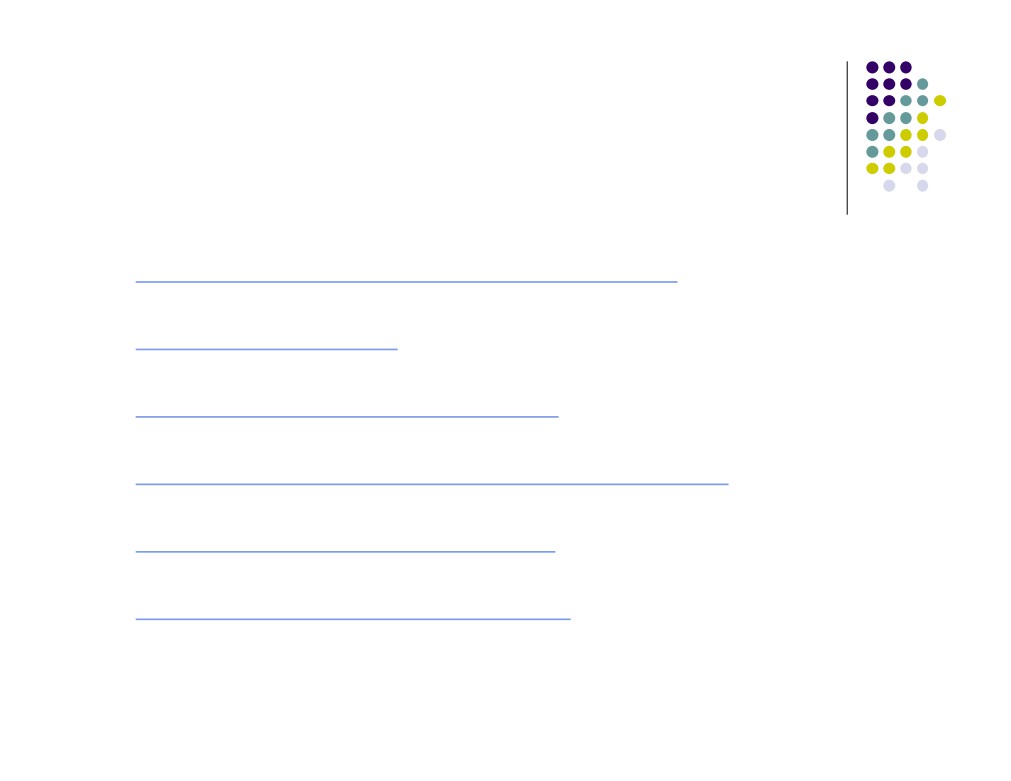 References
  PhonePen Video
http://www.youtube.com/watch?v=Nvu2hwMFkMs
  Systems Networking Research Group (at Duke University)	http://synrg.ee.duke.edu
  LiveMove Pro: Advanced Motion Recognition	http://www.ailive.net/liveMovePro.html
  Zhen WANG - uWave
http://www.owlnet.rice.edu/~zw3/projects_uWave.html  Nokia N95
http://en.wikipedia.org/wiki/Nokia_N95  Symbian mobile operating system	http://en.wikipedia.org/wiki/Symbian_OS
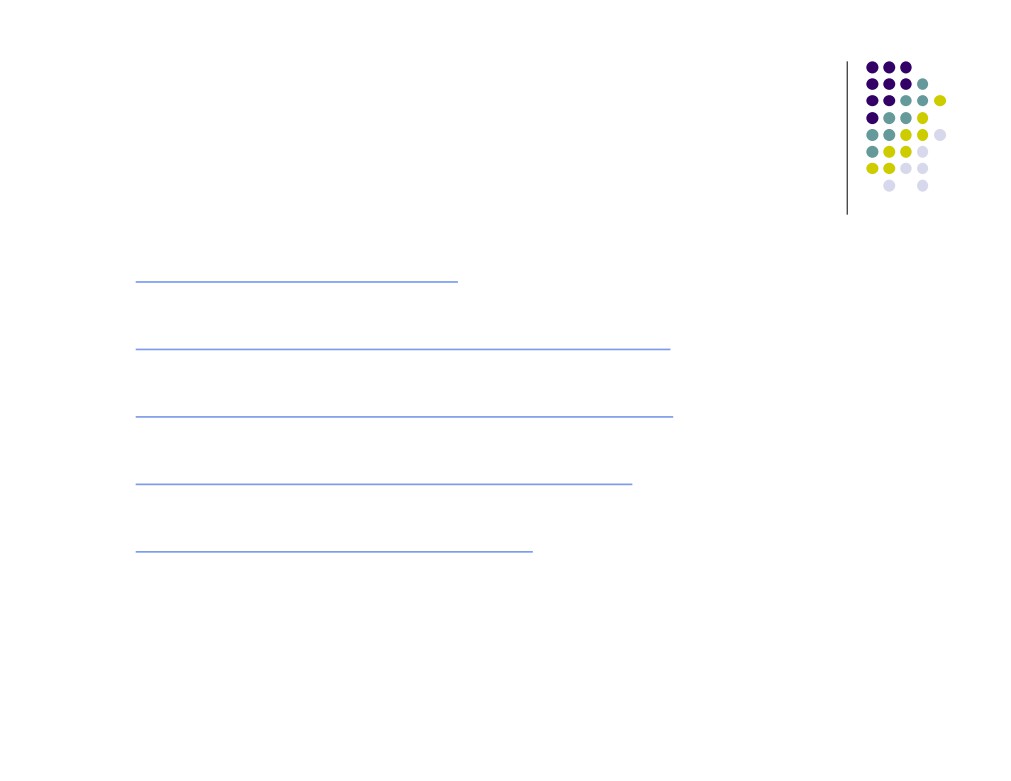 References
  Leap Motion Controller
https://www.leapmotion.com/
  Magic : Write This Down in Air into your iPhone (using a magnet)	http://www.youtube.com/watch?v=W89cpE9gFMg
  Writing in the Air for Google Glass (MessagEase)
http://www.youtube.com/watch?v=wfmlNuPwmS0  Bayesian network
http://en.wikipedia.org/wiki/Bayesian_network  Heuristic
http://en.wikipedia.org/wiki/Heuristic
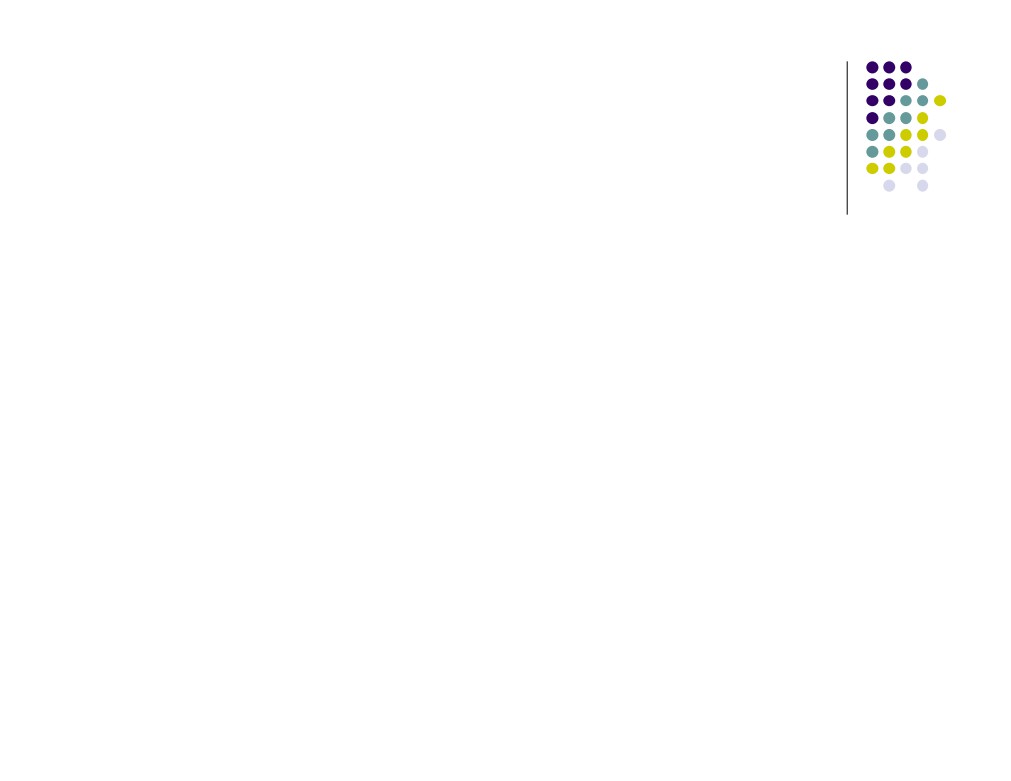 Questions?